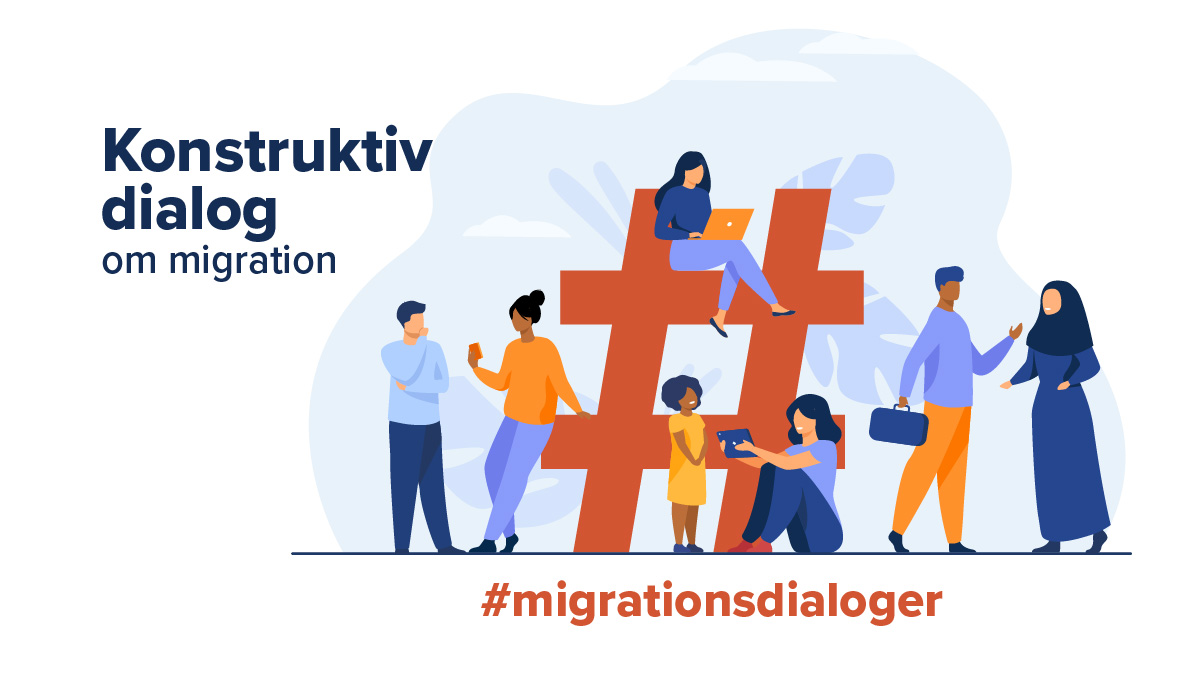 Utkast till manuskript
för ordnande av migrationsdialoger
Planera din egen diskussion utifrån det här manuskriptet

Dialog 120 eller 180 minuter
[Speaker Notes: #migrationsdialoger]
Anvisningar för bearbetning av manuskriptet 

Planera din diskussion på förhand utifrån det här manuskriptet.  

Manuskriptet stöder faciliteringen (ledningen av diskussionen) och behöver inte delas ut till deltagarna. Skriv gärna ut det slutliga manuskriptet åt dig själv.  

Formuleringarna i manuskriptet är exempel. Vi önskar att du skriver om dem så att de passar ert diskussionstema och dig själv.  

Alla tider är riktgivande och avser ge en uppfattning om ungefär hur mycket tid det lönar sig att använda för varje skede. De behöver inte följas punktligt, med undantag för inledning och avslutning.
(Be deltagarna komma på plats 15 minuter innan diskussionen börjar för att ta kaffe och slå sig ned, eller på distans för att testa tekniken) 

Minuter	Börjar kl. 		Skede

5 	12.00		Inledning 
5	12.05		Spelregler och konfidentialitet 
5	12.10		Deltagarna presenterar sig 
5 	12.15		Öppningsanförande 
40 	12.20		Diskussionen startar i par 
45	13.00		Diskussionen fördjupas  
3 	13.45		Sammanfattning var för sig 
10	13.48		Kort genomgång 
2	13.58		Tack 
0	14.00  		Avslutning 

Sammanlagt 120 min (alla tider är riktgivande). Om diskussionen varar 180 min: ge mer tid för fördjupad diskussion, sammanfattning och genomgång. 

Basfont – säg t.ex. så här 
Kursiverad font – till hjälp för ledaren 
Fet stil – ändra efter behov
Inledning (1/2)

Välkommen till migrationsdialogen med temat ”skriv ditt tema här”.

Målet med diskussionen är att ge bättre förståelse för migrationens mångfald och effekter för samhället. 

Jag heter XX och jag är facilitator/ledare för den här diskussionen. Min uppgift är att se till att vi får en så jämlik diskussion som möjligt så att alla har möjlighet att delta i den. I praktiken betyder det till exempel att om ni talar i mun på varandra eller håller monologer, så avbryter jag. Hoppas det här är okej för alla? 

Fortsätter på nästa sida...
Inledning (2/2)

XX är sekreterare och antecknar så exakt som möjligt vad ni säger, men så att inga namn skrivs upp. Anteckningarna används som material för en sammanfattning som bland annat utnyttjas i den kommande totalreformen av utlänningslagen och i beredningen av Finlands övergripande migrationspolitik. Sammanfattningen sänds också till riksdagspartierna. 

Idag ska vi tillsammans föra en dialog och det viktigaste är att vi får en fördjupad förståelse för temat och för varandras och våra egna synvinklar. Det är alltså inte meningen att någon ska vinna eller att vi ska besluta vilken synvinkel som är bäst eller avgöra något.  

Vi har två timmar på oss. Vi inleder med ett öppningsanförande och diskussion i par. 

Största delen av tiden använder vi för gemensam diskussion och vi avrundar med en kort genomgång. Vi slutar klockan xx.
(Be deltagarna komma på plats 15 minuter innan diskussionen börjar för att ta kaffe och slå sig ned, eller på distans för att testa tekniken) 

Minuter	Börjar kl. 		Skede

5 	12.00		Inledning 
5	12.05		Spelregler och konfidentialitet 
5	12.10		Deltagarna presenterar sig 
5 	12.15		Öppningsanförande 
40 	12.20		Diskussionen startar i par 
45	13.00		Diskussionen fördjupas  
3 	13.45		Sammanfattning var för sig 
10	13.48		Kort genomgång 
2	13.58		Tack 
0	14.00  		Avslutning 

Sammanlagt 120 min (alla tider är riktgivande). Om diskussionen varar 180 min: ge mer tid för fördjupad diskussion, sammanfattning och genomgång. 

Basfont – säg t.ex. så här 
Kursiverad font – till hjälp för ledaren 
Fet stil – ändra efter behov
Spelregler och konfidentialitet (1/2)

I diskussionen används spelregler för en konstruktiv dialog, vi ska gå igenom dem nu.
Du kan skriva ut några exemplar och lägga dem mitt i cirkeln eller kopiera spelreglerna till chatten. 

Lyssna och försök förstå vad den andra vill säga – inte så att du bara försöker bryta in med egna kommentarer. 
Försök också omfatta de andras tankar.  
När ni lyssnar på varandra skapas samtidigt olika upplevelser (tankar, känslor, iakttagelser, minnen, framtidsvisioner). Berätta om dem, så kommer vi sannolikt ännu djupare in i temat och kan få en alldeles unik diskussion.  
Du kan be om ordet eller ställa frågor till de andra genom att räcka upp handen (eller på distans genom att klicka på handikonen i chatten). Jag fördelar ordet. 
Reagera inte på störningar under diskussionen (på distans t.ex. på datorns meddelanden eller sociala medier). Koncentrera er på varandra.  
Ge rum också för sådant som inte är helt färdigtänkt och lyft fram sådant som annars blir i skymundan och som man inte brukar tala om. 

Fortsätter på nästa sida...
Spelregler för en konstruktiv diskussion 

1. Lyssna på de andra, avbryt inte och inled inget sidospår. 

2. Kommentera de andras inlägg och använd vardagligt språk. 

3. Berätta om dina egna erfarenheter. 

4. Tala direkt till de andra och fråga vad de tycker. 

5. Var närvarande och respektera de andra och förtroendet mellan er. 

6. Lyft fram och sammanställ. Ge rum också för sådant som inte är helt färdigtänkt, bearbeta modigt konflikter som kommer fram och lyft fram sådant som varit i skymundan. 

Basfont – säg t.ex. så här 
Kursiverad font – till hjälp för ledaren 
Fet stil – ändra efter behov
Minuter	Börjar kl. 		Skede

5 	12.00		Inledning 
5	12.05		Spelregler och konfidentialitet 
5	12.10		Deltagarna presenterar sig 
5 	12.15		Öppningsanförande 
40 	12.20		Diskussionen startar i par 
45	13.00		Diskussionen fördjupas  
3 	13.45		Sammanfattning var för sig 
10	13.48		Kort genomgång 
2	13.58		Tack 
0	14.00  		Avslutning 

Basfont – säg t.ex. så här 
Kursiverad font – till hjälp för ledaren 
Fet stil – ändra efter behov
Spelregler och konfidentialitet (2/2)

Nu ska vi komma överens om diskussionens konfidentialitet. Jag hoppas att ni fortsätter den diskussion vi nu ska inleda också efter det här mötet och att ni gör det så att ingen enskild deltagare kan identifieras från kommentarer eller citat. Är det okej för alla? 

Alla ska bekräfta att det är okej.
Minuter	Börjar kl. 		Skede

5 	12.00		Inledning 
5	12.05		Spelregler och konfidentialitet 
5	12.10		Deltagarna presenterar sig 
5 	12.15		Öppningsanförande 
40 	12.20		Diskussionen startar i par 
45	13.00		Diskussionen fördjupas  
3 	13.45		Sammanfattning var för sig 
10	13.48		Kort genomgång 
2	13.58		Tack 
0	14.00  		Avslutning 

Basfont – säg t.ex. så här 
Kursiverad font – till hjälp för ledaren 
Fet stil – ändra efter behov
Deltagarna presenterar sig

Nu ska vi ta en snabb presentationsrunda. Berätta vem ni är och varifrån ni kommer.

(Du kan säga: Vi tar det snabbt så att vi hinner diskutera vårt egentliga tema grundligt.) 

Vi kan börja med dig, varsågod.
Minuter	Börjar kl. 		Skede

5 	12.00		Inledning 
5	12.05		Spelregler och konfidentialitet 
5	12.10		Deltagarna presenterar sig 
5 	12.15		Öppningsanförande 
40 	12.20		Diskussionen startar i par 
45	13.00		Diskussionen fördjupas  
3 	13.45		Sammanfattning var för sig 
10	13.48		Kort genomgång 
2	13.58		Tack 
0	14.00  		Avslutning 

Basfont – säg t.ex. så här 
Kursiverad font – till hjälp för ledaren 
Fet stil – ändra efter behov
Öppningsanförande

Utnyttja den här videon i öppningsanförandet. Om du ordnar en webbdiskussion, rekommenderar vi att du delar videolänken till deltagarna i chatten, så att var och en kan titta på den för sig själv och ni undviker tekniska problem. 

Nu ska vi se en tre minuters video om migrationsdialogerna och deras mål.

Som facilitator kan du också introducera temat själv och skräddarsy innehållet så att det passar din diskussion. 

Då kan du t.ex. utnyttja en aktuell nyhet, artikel, lägesbild, erfarenhet eller forskning som anknyter till temat.
Minuter	Börjar kl. 		Skede

5 	12.00		Inledning 
5	12.05		Spelregler och konfidentialitet 
5	12.10		Deltagarna presenterar sig 
5 	12.15		Öppningsanförande 
40 	12.20		Diskussionen startar i par 
45	13.00		Diskussionen fördjupas  
3 	13.45		Sammanfattning var för sig 
10	13.48		Kort genomgång 
2	13.58		Tack 
0	14.00  		Avslutning 

Basfont – säg t.ex. så här 
Kursiverad font – till hjälp för ledaren 
Fet stil – ändra efter behov
Diskussionen startar i par (1/2)

Dela in gruppen i par

Vi börjar med en diskussion i par, det går bra att vara tre om det behövs.  Diskutera inledningsfrågan sinsemellan i några minuter.

Vi fortsätter med gemensam diskussion efter pardiskussionerna. 

(Till deltagarna på distans kan du säga: Ett par börjar, cirka 3–5 minuter, så går turen till följande par, osv. Kan ni andra stänga era kameror så ni kan koncentrera er på att lyssna. XX och XX får börja. Ni andra kan skriva upp de frågor och tankar diskussionen väcker för att ha dem till hands.

Inledningsfråga t.ex: Berätta för ert par...

Vilka egna upplevelser påminner(dagens tema) er om?
Minuter	Börjar kl. 		Skede

5 	12.00		Inledning 
5	12.05		Spelregler och konfidentialitet 
5	12.10		Deltagarna presenterar sig 
5 	12.15		Öppningsanförande 
40 	12.20		Diskussionen startar i par 
45	13.00		Diskussionen fördjupas  
3 	13.45		Sammanfattning var för sig 
10	13.48		Kort genomgång 
2	13.58		Tack 
0	14.00  		Avslutning 

Basfont – säg t.ex. så här 
Kursiverad font – till hjälp för ledaren 
Fet stil – ändra efter behov
Diskussionen startar i par (2/2)

Efter pardiskussionen: fortsätt diskutera tillsammans 

Nu när ni hört varandras tankar, vilka egna tankar/känslor, kanske frågor, har det väckt hos er?
Diskussionen fördjupas

Försök ta tag i de frågor som lyfts fram i diskussionen och formulera eventuella tilläggsfrågor utifrån dem. 

Låt gärna diskussionen flöda fritt och se till att den inte blir en intervju. 

Du kan också visa de informativa diabilderna om migration innan diskussionen fördjupas (eller i något skede av diskussionen, om den inte riktigt vill ta fart eller verkar halka in på sidospår). Låt deltagarna läsa de diabilder du visar för sig själva utan att kommentera dem.

Se till att också de tystaste får säga sitt och att de mest aktiva inte har ordet hela tiden.

Centrala tilläggsfrågor (formulera dem så de passar dig): 
Hur syns migrationen/den kulturella mångfalden i vår vardag? Vilka utmaningar är förknippade med migration i vårt samhälle/vår organisation? 
Hur kan vi bättre ta tillvara migrationens potential? 
Hur kan vi själva bidra till att de som flyttar till Finland känner sig hemma här?
Minuter	Börjar kl. 		Skede

5 	12.00		Inledning 
5	12.05		Spelregler och konfidentialitet 
5	12.10		Deltagarna presenterar sig 
5 	12.15		Öppningsanförande 
40 	12.20		Diskussionen startar i par 
45	13.00		Diskussionen fördjupas  
3 	13.45		Sammanfattning var för sig 
10	13.48		Kort genomgång 
2	13.58		Tack 
0	14.00  		Avslutning 

Basfont – säg t.ex. så här 
Kursiverad font – till hjälp för ledaren 
Fet stil – ändra efter behov
Minuter	Börjar kl. 		Skede

5 	12.00		Inledning 
5	12.05		Spelregler och konfidentialitet 
5	12.10		Deltagarna presenterar sig 
5 	12.15		Öppningsanförande 
40 	12.20		Diskussionen startar i par 
45	13.00		Diskussionen fördjupas  
3 	13.45		Sammanfattning var för sig 
10	13.48		Kort genomgång 
2	13.58		Tack 
0	14.00  		Avslutning 

Basfont – säg t.ex. så här 
Kursiverad font – till hjälp för ledaren 
Fet stil – ändra efter behov
Sammanfattning var för sig

Skriv upp, var för sig i form av hela meningar, 1–3 tankar eller frågor utifrån diskussionen nyss som är betydelsefulla eller centrala för er själva. Meningarna tas sedan med i diskussionssammanfattningen. 

Ni kan skriva på pappren som finns under era stolar. Ni har tre minuter tid och den börjar nu. Snart får ni läsa upp era meningar för de andra.
 
Om diskussionen förs på distans: be deltagarna skriva meningarna på sina egna datorer först. Säg att de snart kan kopiera dem till chatten.

Nu har tre minuter gått.
Minuter	Börjar kl. 		Skede

5 	12.00		Inledning 
5	12.05		Spelregler och konfidentialitet 
5	12.10		Deltagarna presenterar sig 
5 	12.15		Öppningsanförande 
40 	12.20		Diskussionen startar i par 
45	13.00		Diskussionen fördjupas  
3 	13.45		Sammanfattning var för sig 
10	13.48		Kort genomgång 
2	13.58		Tack 
0	14.00  		Avslutning 

Basfont – säg t.ex. så här 
Kursiverad font – till hjälp för ledaren 
Fet stil – ändra efter behov
Kort genomgång

Nu vill jag gärna höra vilka frågor eller tankar ni skrivit upp. Vi behöver inte gå igenom dem alla. Den som är klar kan börja. 
Vad var betydelsefullt och centralt för dig? 

Efter den första: Hade ni andra liknande tankar eller något helt annat?

När diskussionen förs på distans: be deltagarna kopiera sina meningar till chatten. Låt deltagarna läsa varandras meningar i lugn och ro. Sannolikt går nästan hela tiden till att läsa.

Nu ska vi avslutningsvis kort fundera över hur ni upplevt den här diskussionen. Ni kan ha upplevt den på många olika sätt. Den som är klar kan börja.

Upplevelserna antecknas utan personnamn i slutet av anteckningarna från diskussionen.
Minuter	Börjar kl. 		Skede

5 	12.00		Inledning 
5	12.05		Spelregler och konfidentialitet 
5	12.10		Deltagarna presenterar sig 
5 	12.15		Öppningsanförande 
40 	12.20		Diskussionen startar i par 
45	13.00		Diskussionen fördjupas  
3 	13.45		Sammanfattning var för sig 
10	13.48		Kort genomgång 
2	13.58		Tack 
0	14.00  		Avslutning 

Basfont – säg t.ex. så här 
Kursiverad font – till hjälp för ledaren 
Fet stil – ändra efter behov
Tack och avslutning

Nu är det dags att avsluta vår diskussion. Tack!

Av alla diskussioner görs en sammanfattning som publiceras i början av 2023. Sammanfattningen utnyttjas bland annat i totalreformen av utlänningslagen och i beredningen av Finlands övergripande migrationspolitik. 

Övergripande migrationspolitik innebär att man tar hänsyn till alla fenomen och samhälleliga frågor som anknyter till migrationsrörelsen.

Tack för en givande diskussion! Jag hoppas ni fortsätter den också efter det här.
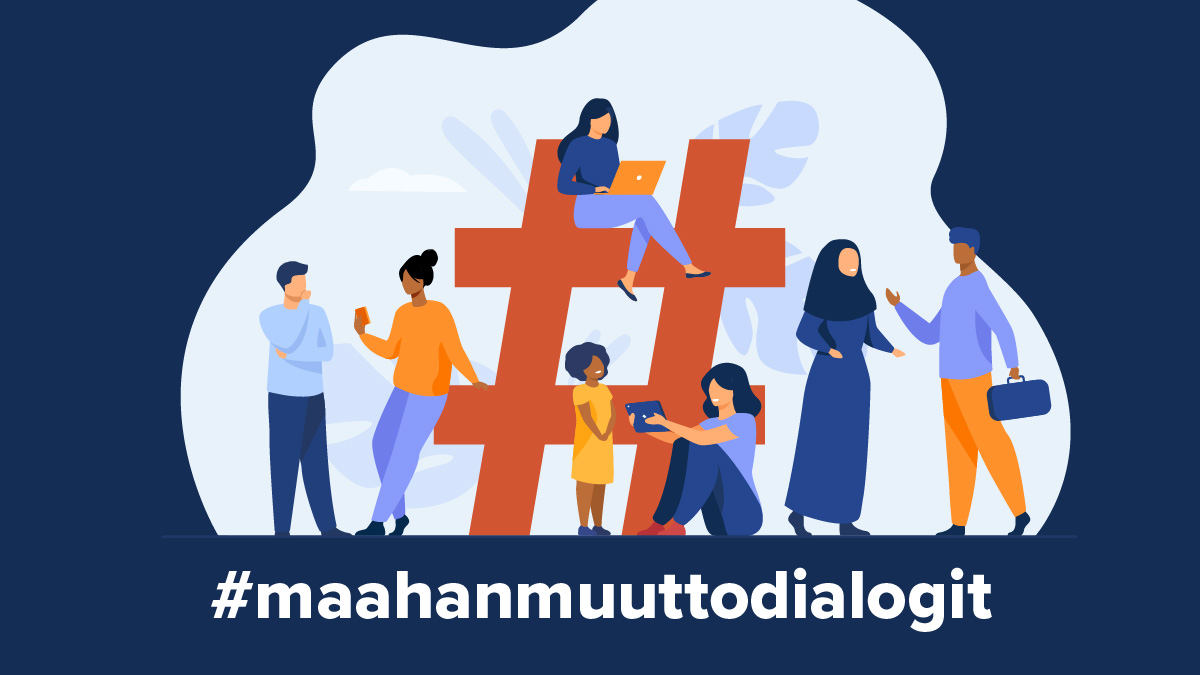 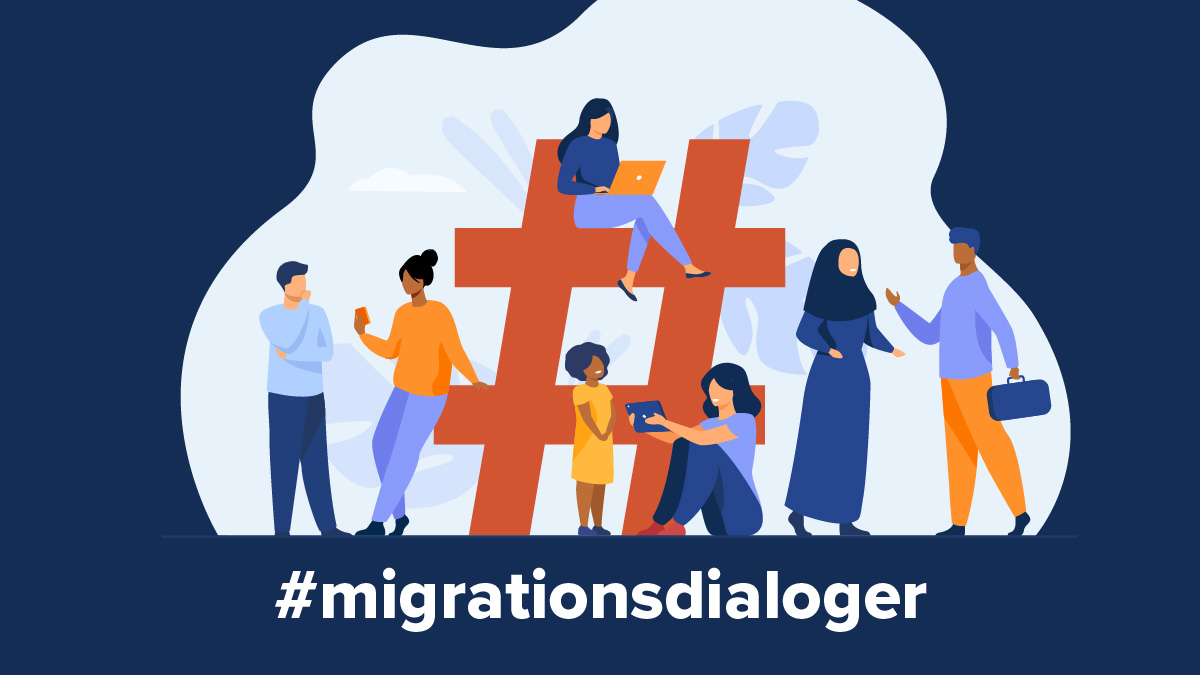 [Speaker Notes: #migrationsdialoger]